Citizenship in the United States of America
Essential Questions: What does it mean to be a citizen in this country and how does a person become a citizen? Why are civic responsibilities like volunteering important?
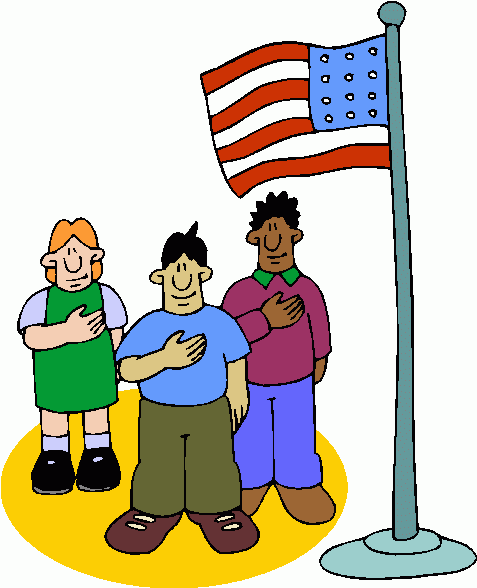 Citizens and Government
Citizens: members of a community who owe their loyalty to the government of the community and are entitled to government services.
Government: the ruling authority for a community. Allows distribution of resources and provides order in a society. Governments should help citizens meet their needs.
Abraham Lincoln – “The US government is of the people, for the people, and by the people.”
     - Of the people: the government rules by consent of the governed; it gets its power from the citizens.
     - For the people: the actions of the government should benefit the citizens.
     - By the people: regular citizens are the people who participate in government.
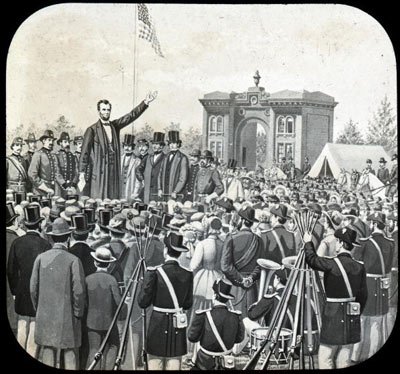 Who are America’s Citizens?
Become a US citizen by being born in the US or being naturalized.
Alien: non-citizen living in a country for a specific period of time.
Immigrant: non-citizen who has permanently moved to a new country.
Refugee: a person who has been forced to leave their country in order to escape war, persecution, or a natural disaster
Naturalization Process:
    1. Be a Lawful Permanent Resident of the United States: apply and pay $985.
    2. Live in US for five years (only three if married to a US citizen)
    3. Apply for citizenship, pay fee of $595 and provide Biometric data ($85).
    4. Interview with an INS official.
    5. Take the citizenship test.
    6. Ceremony and take oath of allegiance.
Legal v. Illegal Aliens
Anyone who is living in the country who is not a citizen is called an “alien”.
Only about 675,000 allowed each year (quota). People with family members already in US or with a special skill get preference.
Undocumented Residents (Illegal Aliens): Around 11 million, get deported if caught.
Amnesty: The idea of granting citizenship to all illegal aliens
Legal Aliens: can work, own property, attend school, receive government services, pay taxes. Can’t run for office, vote, serve on a jury, and must carry a picture ID at all times.
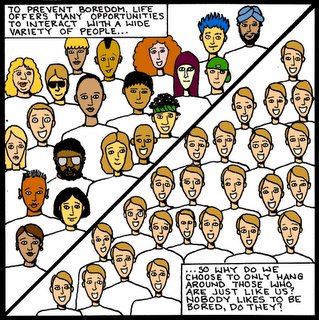 A Nation of Immigrants
Every person in the US is an immigrant or the descendant of an immigrant.
“E Pluribus Unum”: Out of many, one.
Diversity in Population: 64% non-Latino whites, 13% black, 5% Asian, 1% American Indian, 3% multiracial, 6 % other  (16.3 % Latino: not a race, Latino is an ethnicity).
Diversity in Religion.
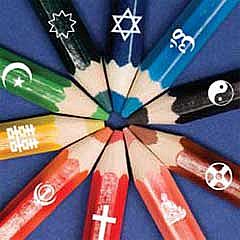 Responsibilities and Duties of American Citizens
Responsibilities
Actions that American citizens SHOULD take in order to contribute positively to our society
Examples: Voting, volunteering, picketing, petitioning government officials, running for political office, tolerance, earning a quality education, finding a job, etc.
Duties
Actions that American citizens MUST take in order to contribute positively to our society and avoid going to jail 
Examples: Jury duty, Registering for the Selective Service, Paying taxes, sending children to school, following all laws,